Maintenance and Accelerator Support
RHIC Run 12
Accelerator Status:
Complex is running for Physics.
Checkout for NSRL has begun, setup with beam Thursday ad Friday.
NSRL run 12A starts March 5th.
Major items for tomorrow:
OPPIS, Siemens maintenance 0600-1400hrs.
DX magnet training 0700-0930Hrs, 1500-1700hrs.
Jet Polarimeter Maintenance.
Other items for tomorrow.
DX magnet training affecting access.
6 o’clock tunnel access: Enhanced Work Plan.
Coordinated Access, Meeting here at 1430hrs.
General Schedule:
0600hrs injectors off.
0700hrs Begin Access to injectors.
0930hrs RHIC tunnel work begins.
1200hrs injector access complete.
1300hrs Begin injector recovery with beam, RHIC sweeps begin.
1500hrs tunnel secured, DX magnet training resumes.
1700hrs Sweep experiments, hysteresis ramps
1800hrs begin RHIC recovery with beam.
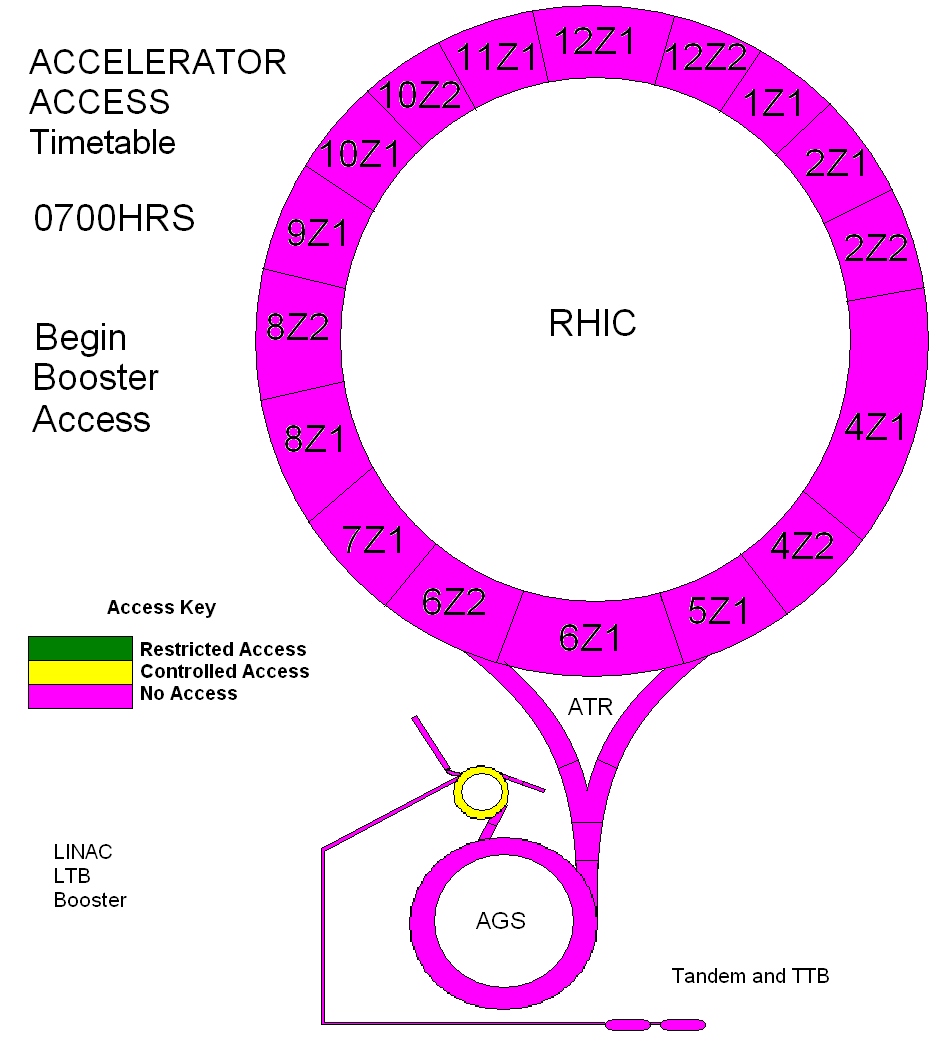 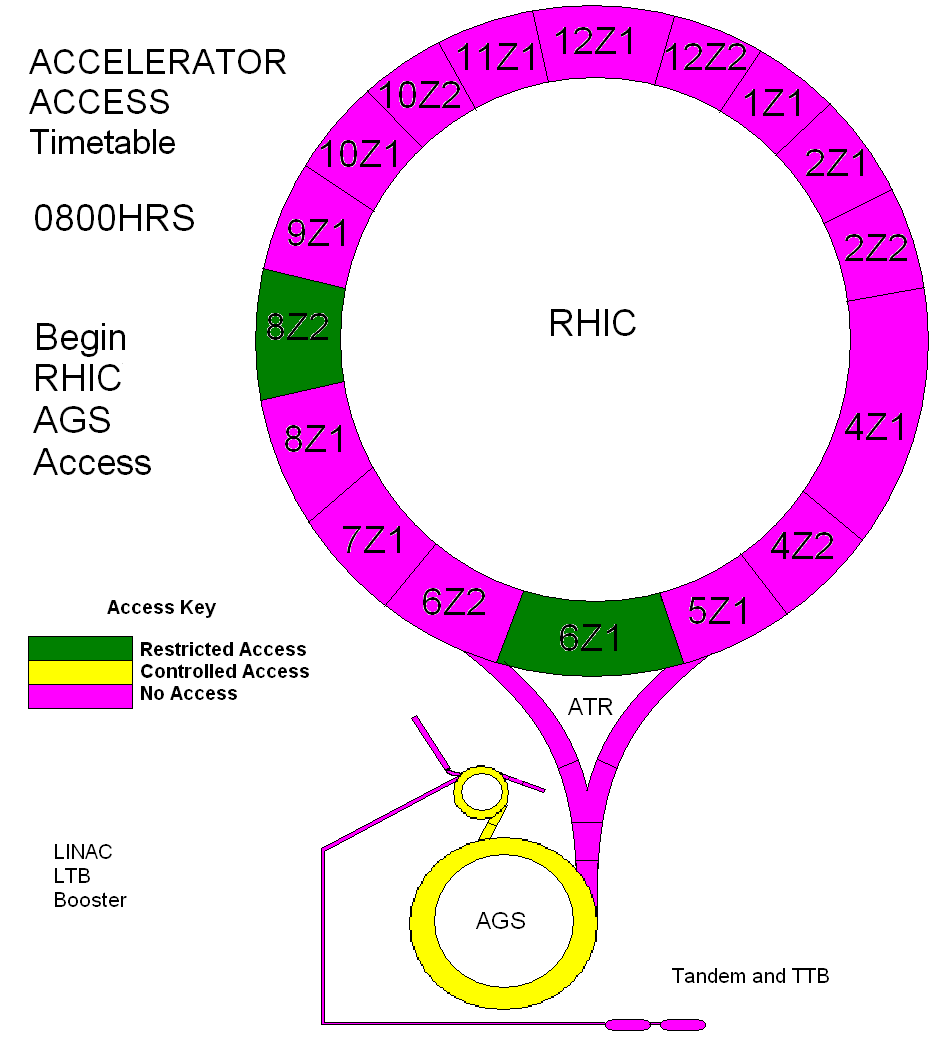 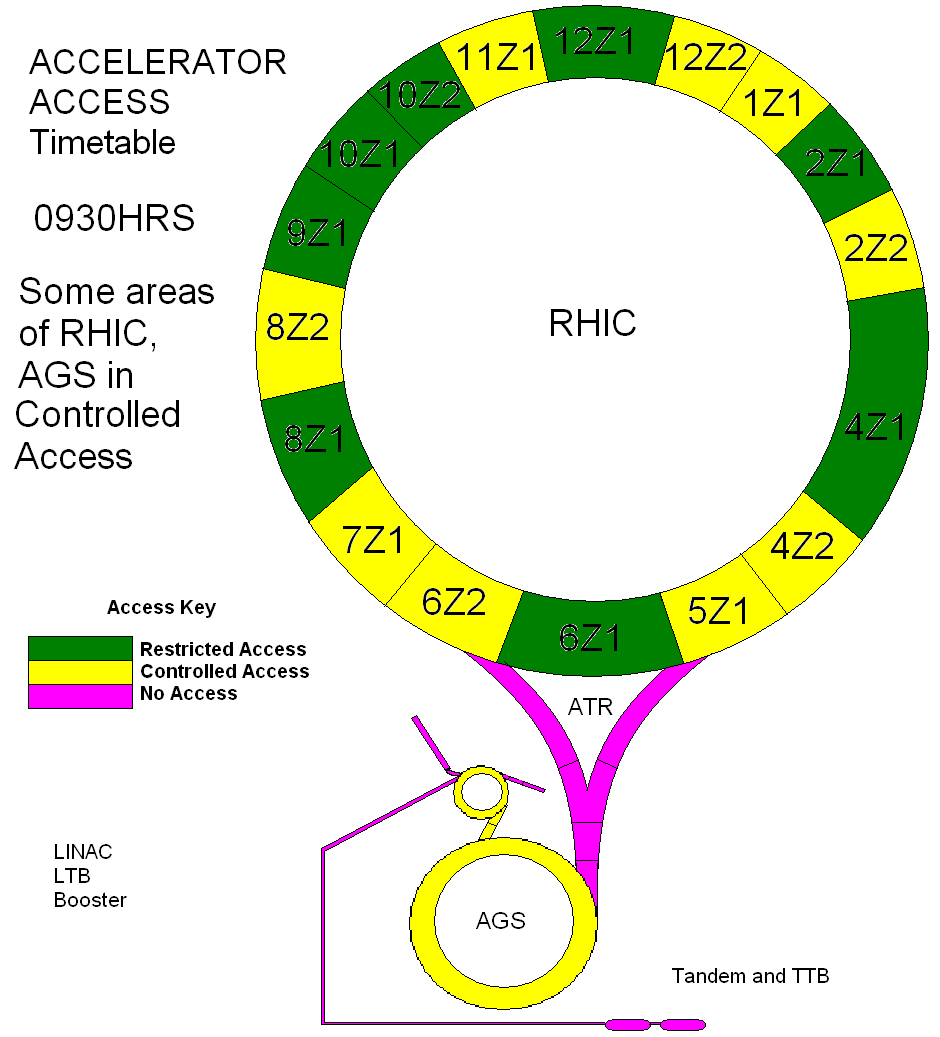 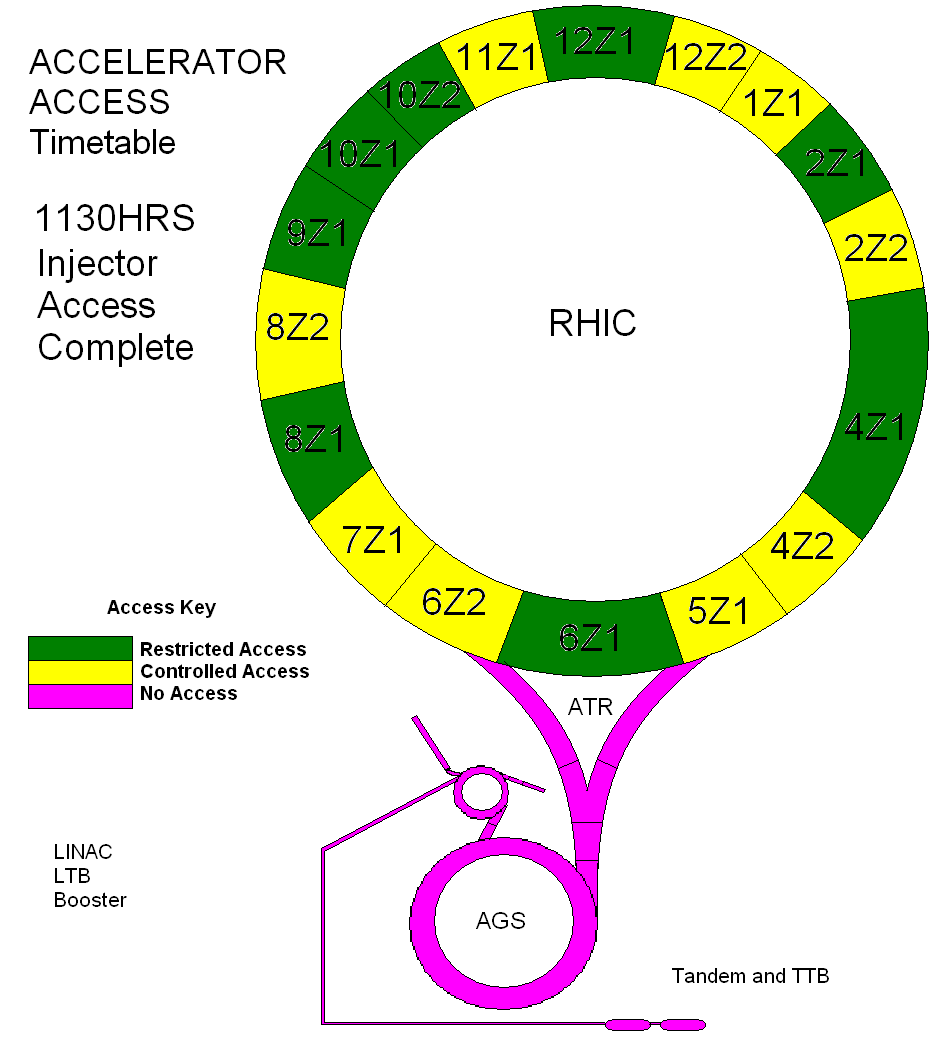 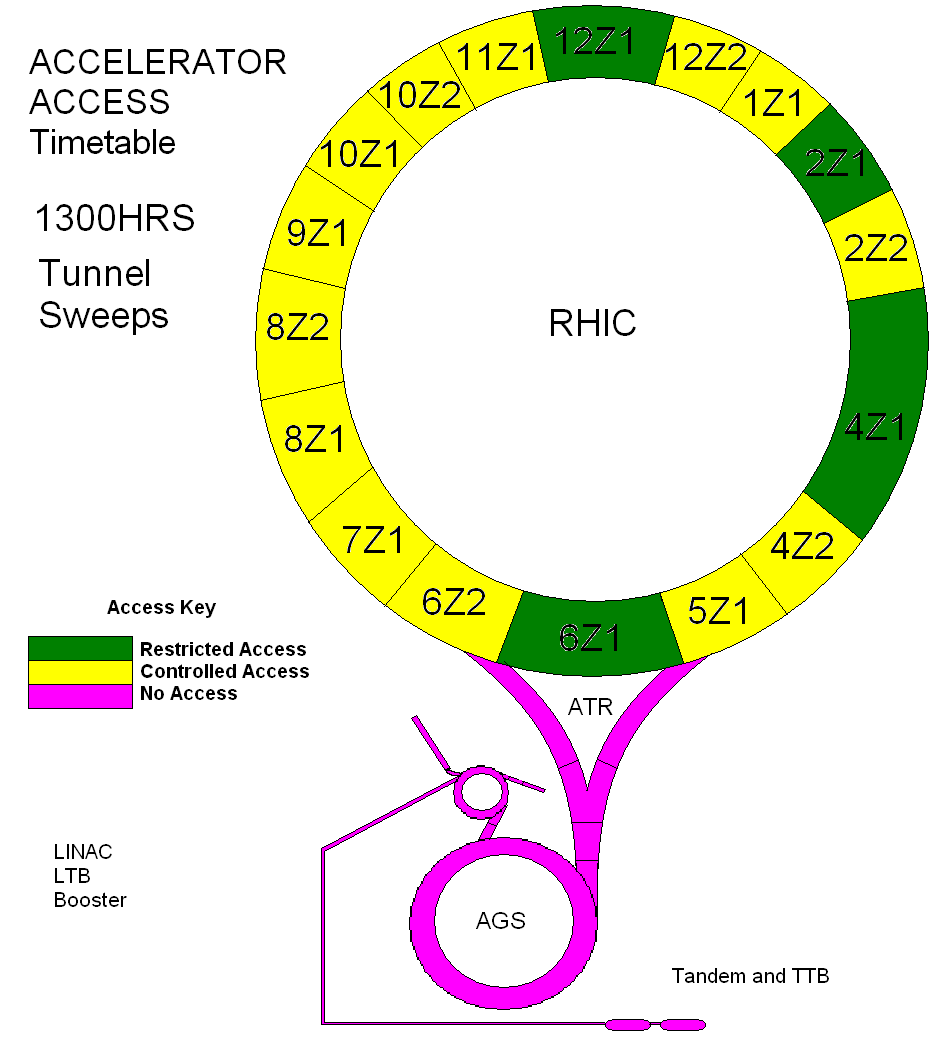 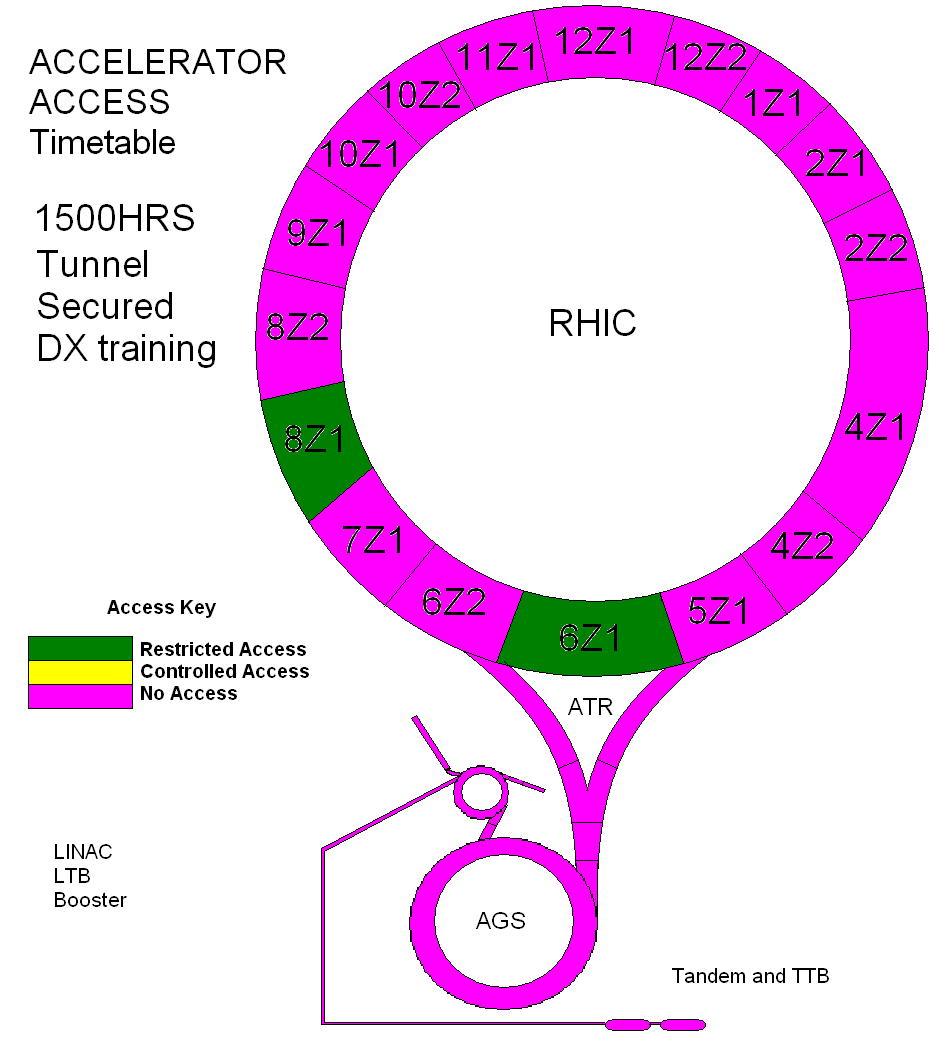 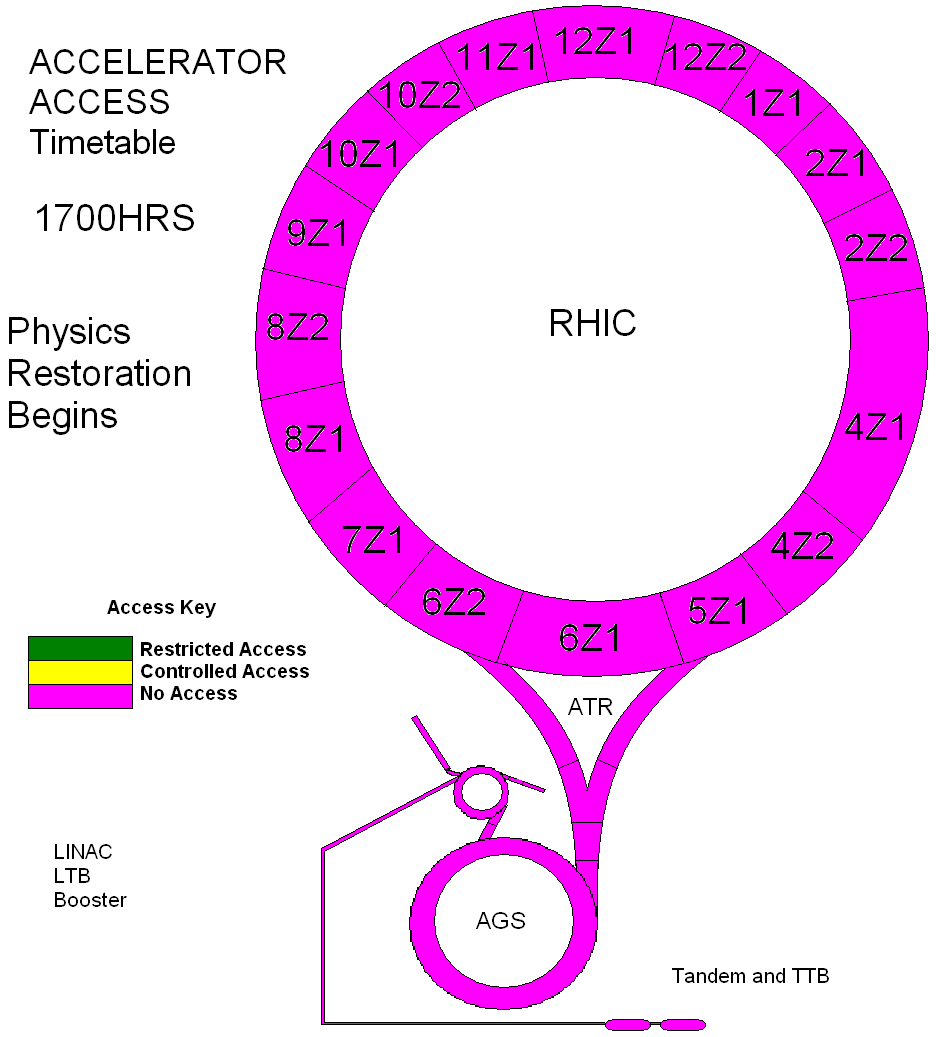